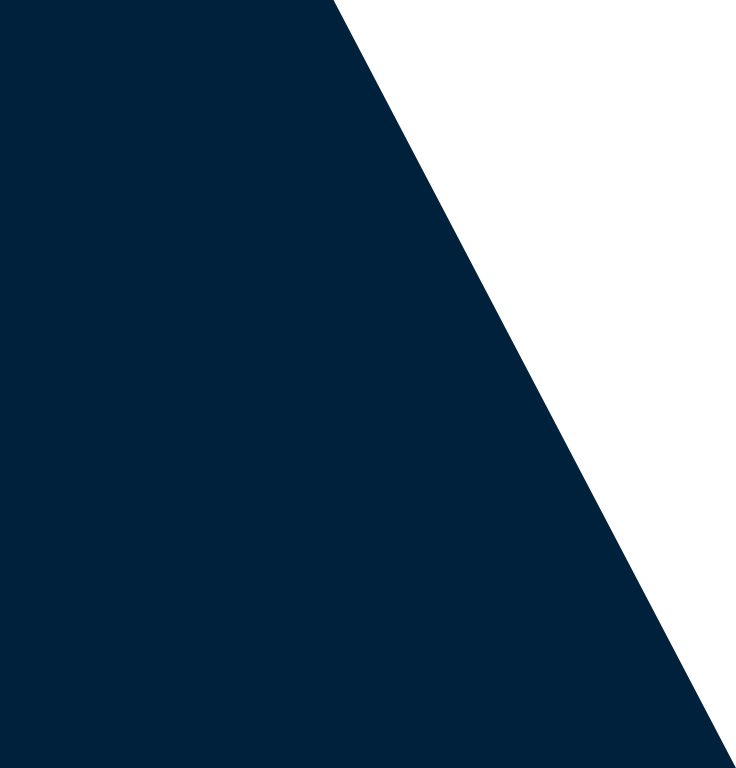 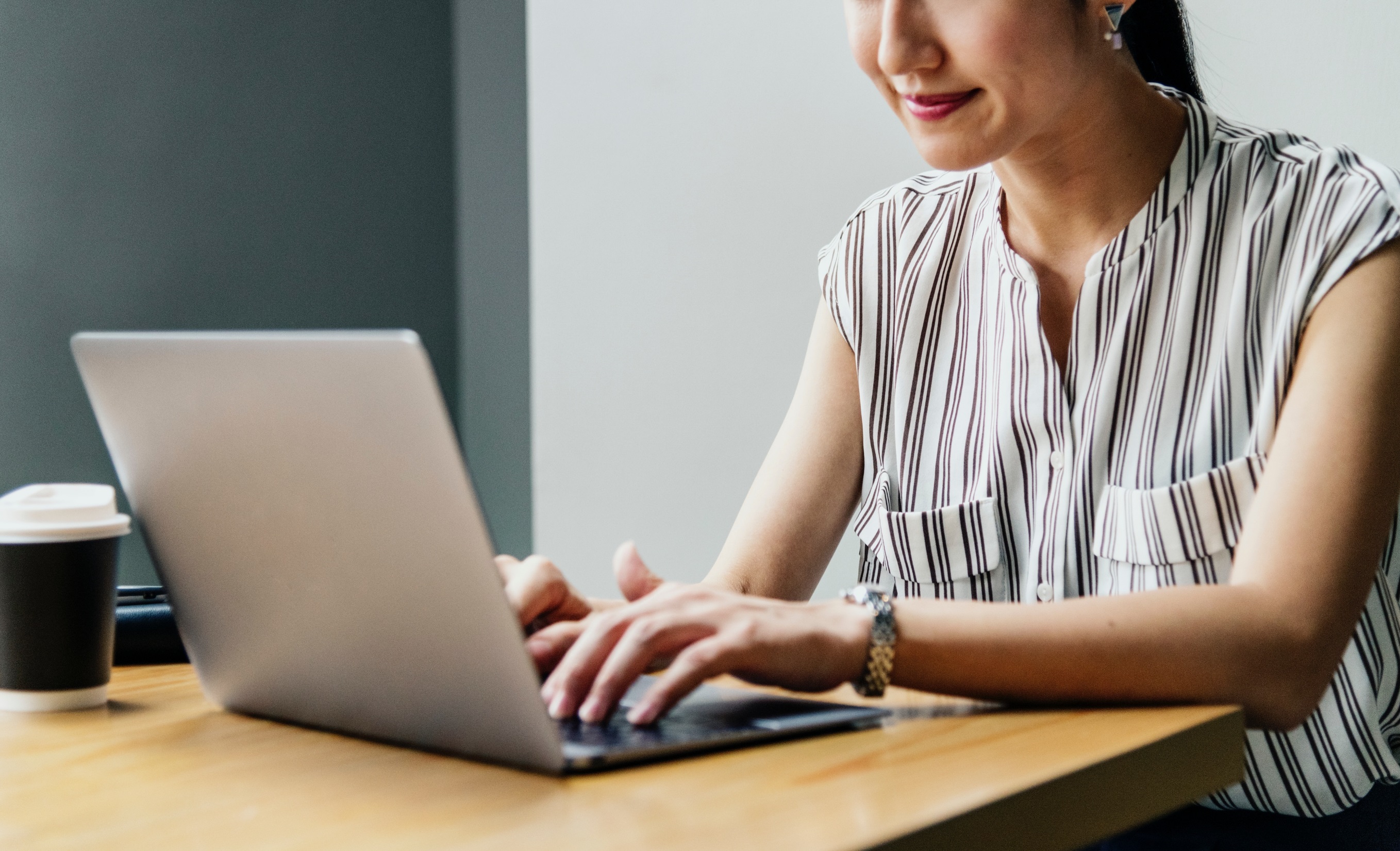 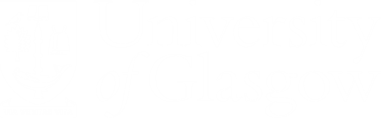 Introduction to systematic reviews
Dr Paul Cannon
College Librarian Medical, Veterinary & Life Sciences
paul.cannon@glasgow.ac.uk
Photo by rawpixel on Unsplash
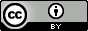 This work is licensed under a Creative Commons Attribution 4.0 International License
Learning outcomes
By the end of the lecture you will:

Know where to find methodological and reporting guides
Be able to define “systematic” in the context of a systematic review search strategy
Understand the principles of Boolean logic, search syntax, and subject headings in relation to a systematic review search
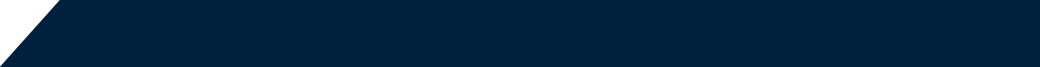 Key methodology documents
Cochrane Handbook for Systematic Reviews of Interventions
https://training.cochrane.org/handbook/current
CRD’s guidance for undertaking reviews in health care
https://www.york.ac.uk/crd/guidance/
JBI Manual for Evidence Synthesis
https://jbi-global-wiki.refined.site/space/MANUAL
Searching for studies: a guide to information retrieval for Campbell systematic reviews
https://doi.org/10.4073/cmg.2016.1
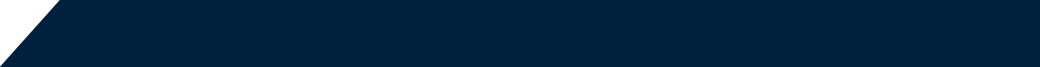 Key reporting documents and registration
PRISMA-P: https://doi.org/10.1186/2046-4053-4-1
PRISMA-P Explanation and Elaboration (E&E): https://doi.org/10.1136/bmj.g7647

PRISMA 2020 Statement: https://doi.org/10.1136/bmj.n160
PRISMA 2020 E&E: https://doi.org/10.1136/bmj.n160

PRISMA-S: https://doi.org/10.1186/s13643-020-01542-z

PRISMA website: https://prisma-statement.org

PROSPERO: https://www.crd.york.ac.uk/PROSPERO/
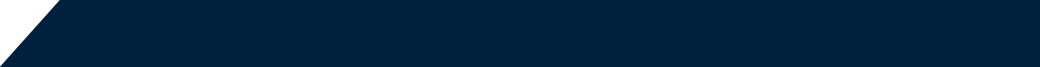 Feel free to unmute yourself or type into the chat box.
Any questions?
Contextualising “systematic” in a search strategy
The “where”
The “how”
The “…but hold on”
And the “how” again
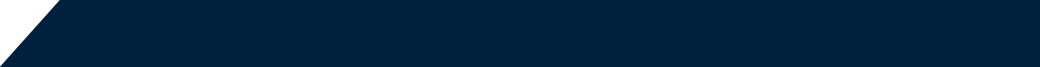 The “where”
The “how”
Does physical activity improve mental health outcomes in adolescents?
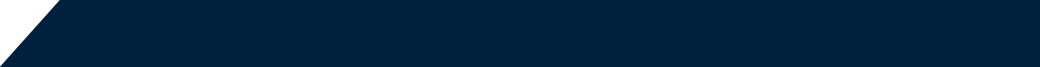 The “…but hold on”
A full systematic review will take 67.3 weeks mean average1

Does physical activity improve mental health outcomes in adolescents?

Does yoga improve anxiety symptoms in adolescents?
In RCTs, does physical activity improve mental health outcomes in adolescents?

Expect to sift ~1,000 results in 8 hours against your inclusion and exclusion criteria


1. Borah R, Brown AW, Capers PL, et al. Analysis of the time and workers needed to conduct systematic reviews of medical interventions using data from the PROSPERO registry. BMJ Open 2017;7:e012545. doi: 10.1136/bmjopen-2016-012545
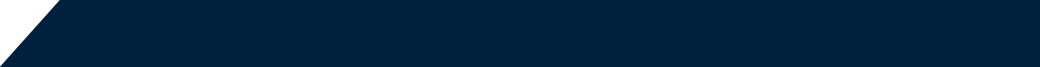 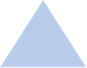 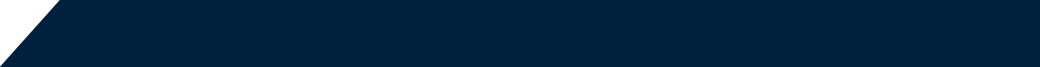 An iterative process
Feel free to unmute yourself or type into the chat box.
Any questions?
And the “how” again
Question formulation frameworks
Boolean logic and search syntax
Subject headings
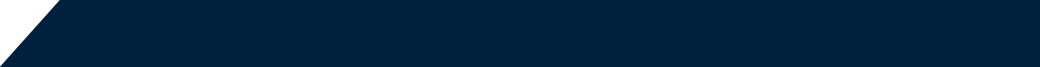 Question formulation frameworks
See Supplementary Material 1 of Booth A, Noyes J, Flemming K, et al. Formulating questions to explore complex interventions within qualitative evidence synthesis. BMJ Global Health 2019;4:e001107: https://dx.doi.org/10.1136/bmjgh-2018-001107 for an exhaustive list of question formulation frameworks.
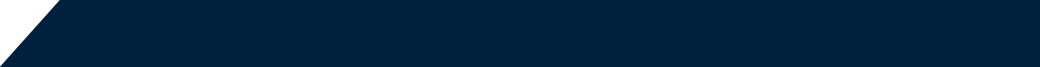 A worked PICO example
Does yoga reduce anxiety symptoms in adolescents?
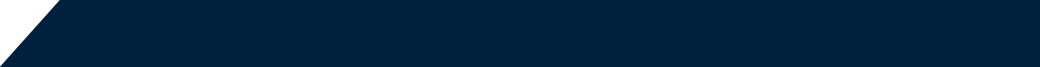 Illustrating a PICO search
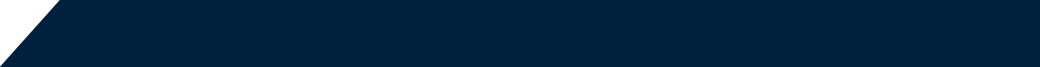 Feel free to unmute yourself or type into the chat box.
Any questions before a short break?
Don’t reinvent the wheel
Cochrane Library
https://www.cochranelibrary.com/advanced-search
Search for concept of interest > open results > methods > appendix
Epistemonikos
https://www.epistemonikos.org/
Search for concept of interest > filter to systematic reviews (left-hand menu)
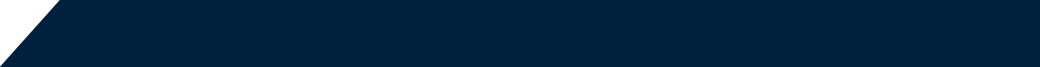 Starting from scratch
PubMed (or another database of choice)
Look for descriptions of concepts in Titles, Abstracts, and MeSH terms (or Subject headings if using another database)
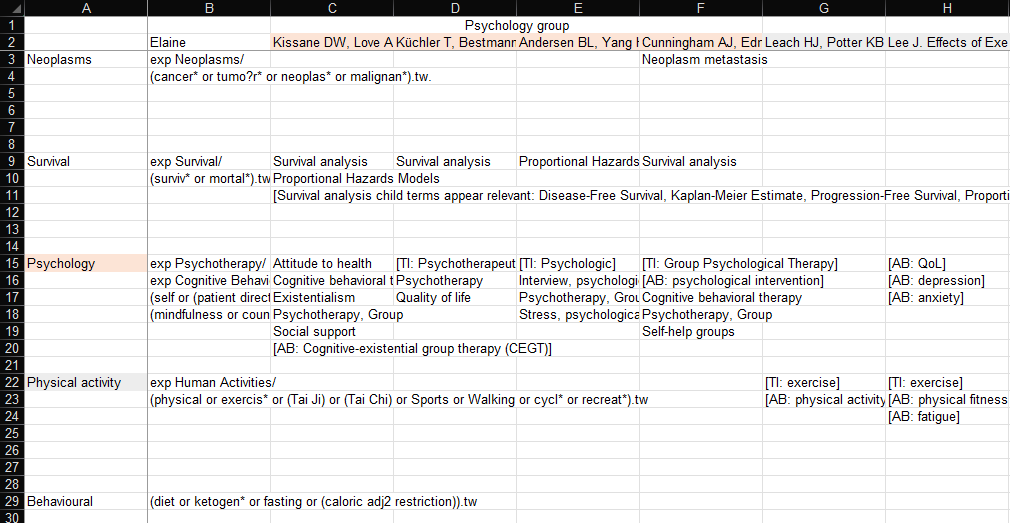 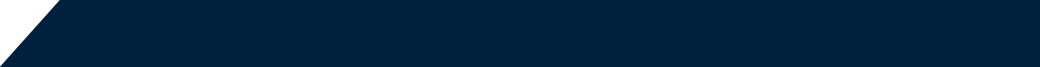 Boolean logic
OR: increases sensitivity
use for different synonyms, spelling variants and acronyms i.e., child or children or adolescent or schoolchild
AND: increases specificity
use to group different concepts that must be mentioned with the search results i.e., adolescent and anxiety and yoga
NOT: exclude unwanted terms
in most circumstances, never use NOT; you may lose important references
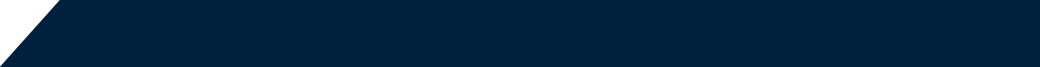 Search syntax
Proximity: more sensitive than phrase searching
use to find words near each other i.e., cognitive adj3 therapy
Truncation: different word endings (or sometimes beginnings)
use for singular, plural and adjectives i.e., therap* will retrieve therapy, therapies, therapeutical, and therapeutically
Wildcards: spelling variations
use for British and American spelling amongst other uses i.e., behavio?r will retrieve behavior and behaviour
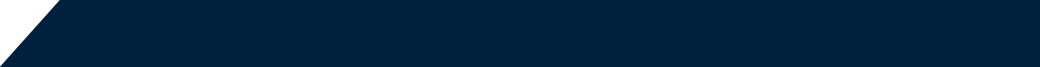 Feel free to unmute yourself or type into the chat box.
Any questions?
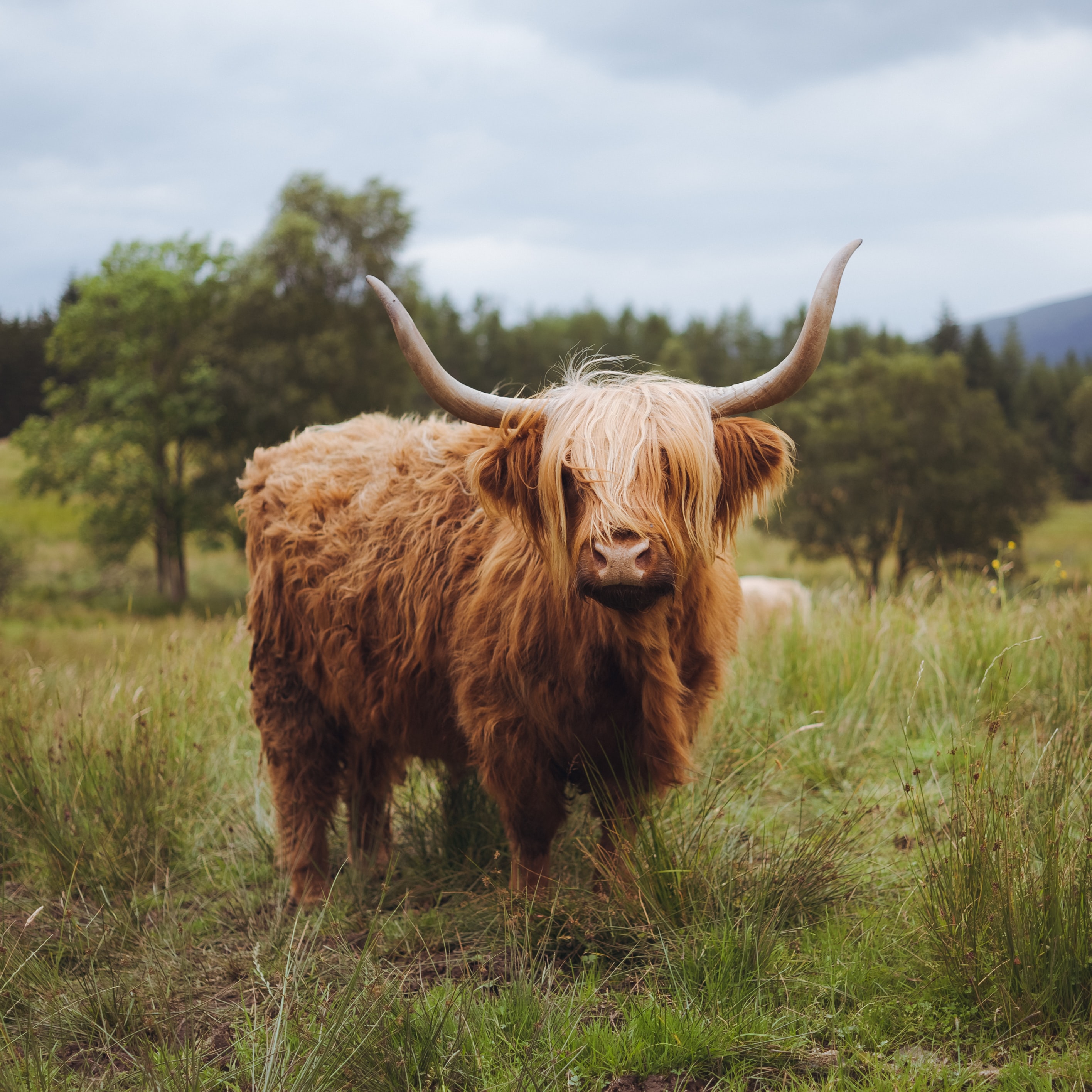 Photo by Valdemaras D. on Unsplash
Bos primigenius taurus
Subject headings
Treatment
	Cognitive behavior therapy
		Acceptance and commitment therapy
		Cognitive processing therapy
		Prolonged exposure therapy
PsycINFO
Behavior treatment
	Cognitive behavioral therapy
		Acceptance and commitment therapy
		Cognitive restructuring
		Mindfulness
Cognitive therapy
	Cognitive behavioral therapy
		Cognitive behavioral stress management
		Cognitive processing therapy
		Cognitive restructuring
		Dialectical behavior therapy
		Mindfulness-based stress reduction
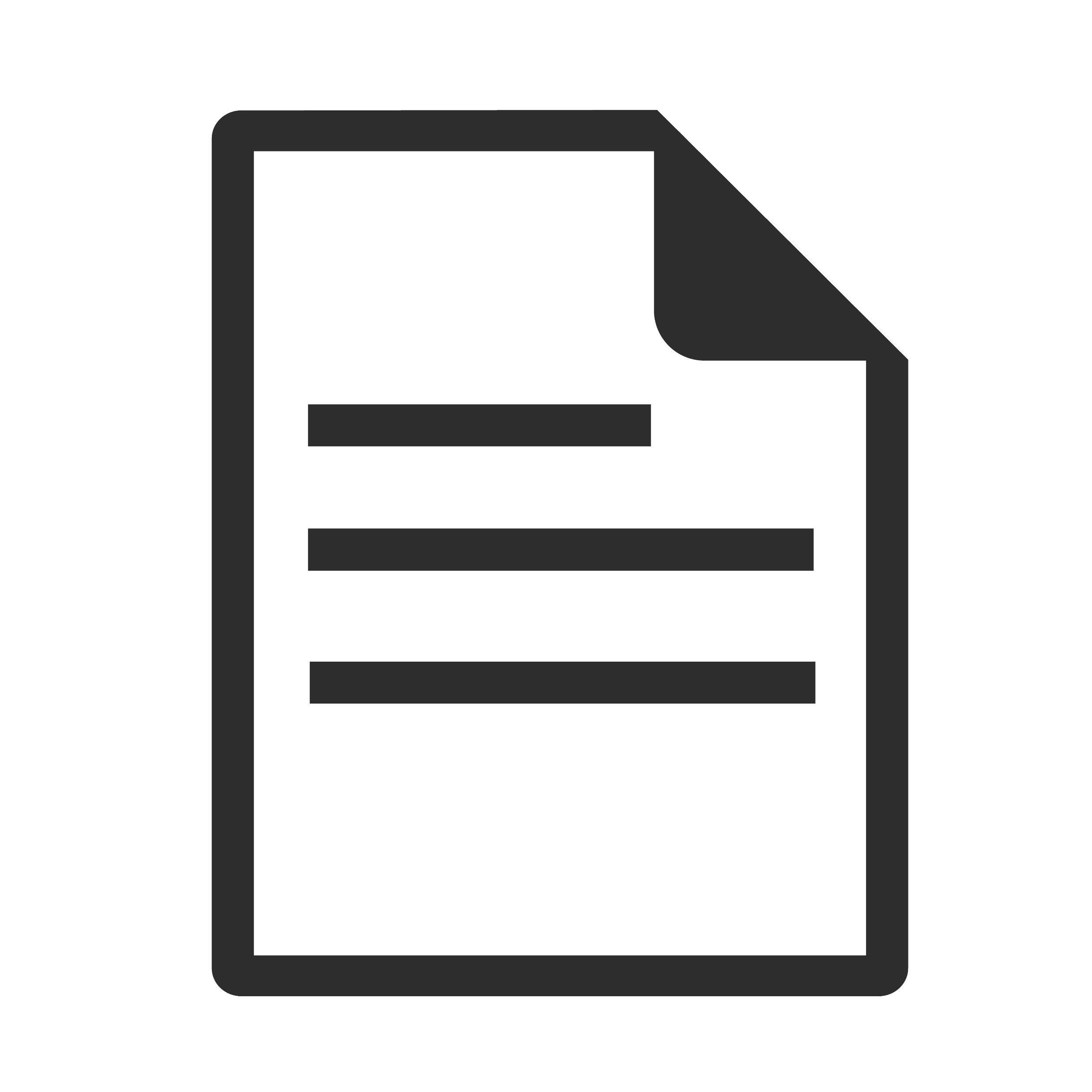 Medline
Embase
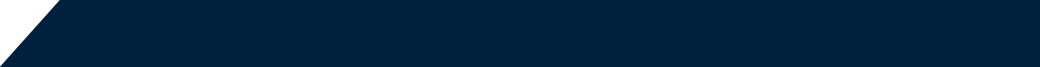 Feel free to unmute yourself or type into the chat box.
Any questions?
What might a(n abridged) search look like?
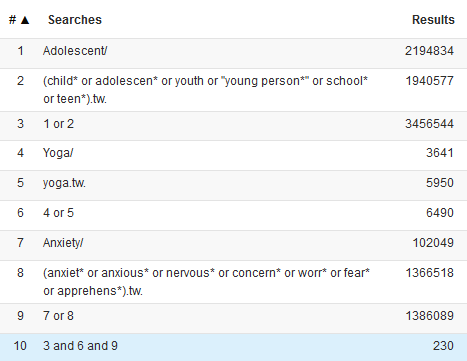 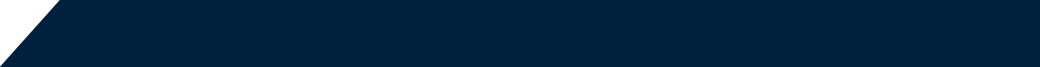 Self-help resources
Systematic review resources: https://edshare.gla.ac.uk/451/
Systematic review skills development for Doctorate in Clinical Psychology trainees: https://edshare.gla.ac.uk/1578/
Video guides to searching library databases: https://edshare.gla.ac.uk/278
Cochrane Interactive Learning: https://eleanor.lib.gla.ac.uk/search~S6?/yDatabases%20C/ydatabases+c/1%2C1%2C63%2CB/eresource&FF=ydatabases+c&42%2C%2C63

Book an appointment to see me: https://bit.ly/2O3fLZs
Contact me at paul.cannon@glasgow.ac.uk

Previous class recording available at: https://edshare.gla.ac.uk/135

Inter-library loans: https://www.gla.ac.uk/myglasgow/library/interlibraryloans/
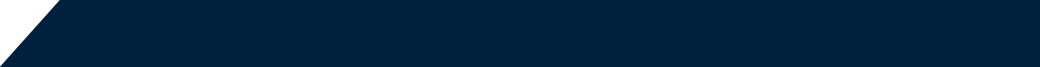